Мастер-класс:«Нейрографика как метод арт-терапии в работе с дошкольниками»
Выполнила: Миронова О.Н. 
воспитатель МБДОУ «Детский сад №57 «Катюша»
Что же такое нейрографика?
Слово "нейрографика" состоит из двух частей 
«нейро» и «графика». 
«Нейро» – это мозг, психика: всё, от чего зависит жизнь, состояние, чувства и мироощущение человека.

«Графика» – это линия.
То есть нейрографика – метод, работающий непосредственно с головным мозгом посредством графического исполнения определенного пошагового алгоритма на листе бумаги.Нейрографика – новейший метод работы с подсознанием через рисунок.
Основателем данной методики является Павел Михайлович Пискарев, ректор институтов психологии творчества и аналитического коучинга, член-корреспондент международной академии психологических наук, член ассоциации русскоязычных коучей.
Нейрографическая линия
Нейрографическая линия (нейролиния)  - это линия, которая не повторяет себя на каждом участке своего движения, и идет туда, где мы не ожидаем ее увидеть.  

Нейролиния позволяет нам изображение сделать ощущением, перевести схему в рисунок, индивидуализировать любое изображение.
Применение нейрографики в работе с детьми дошкольного возраста может выступать как метод арт-терапии.
Для работы с нейрографикой не требуется специальное обучение. Главное правило-направлять, а не подсказывать.
Арт-терапия (от англ. art, искусство) — направление в психотерапии и психологической коррекции, основанное на искусстве и творчестве.
Принципы рисования1.Правило спонтанности.2.Отсутствие критериев оценки.3.Правило избавления от острых углов.4.Правило завершения рисунка – линии поля.5.Правило рисунка без образов.
Скругление – это специальный, уникальный способ соединения линий, фигур, объектов. 
Круг — это базовое изображение, это солнце, личность, духовное целое. 
Угол — это проблема, напряжение, конфликт.
Скругление
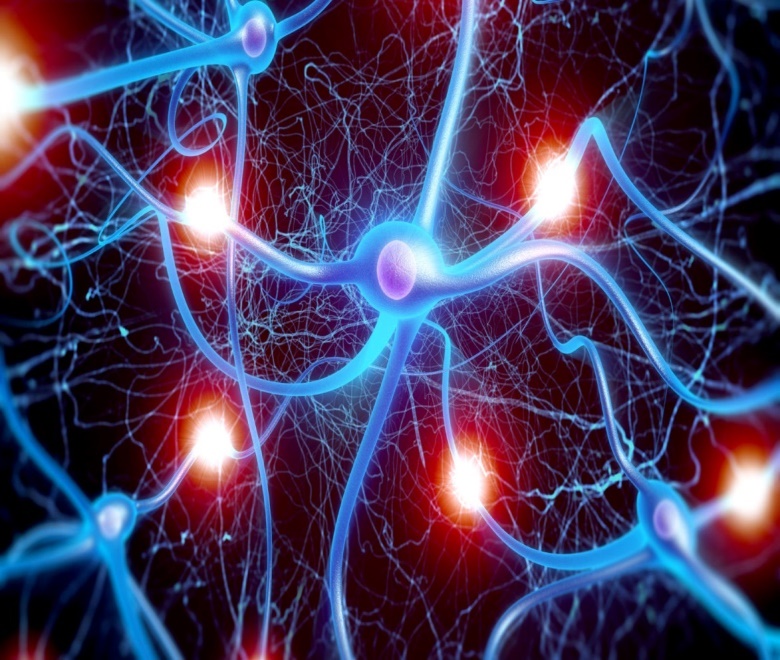 Материалы для создания 
нейрографического рисунка:
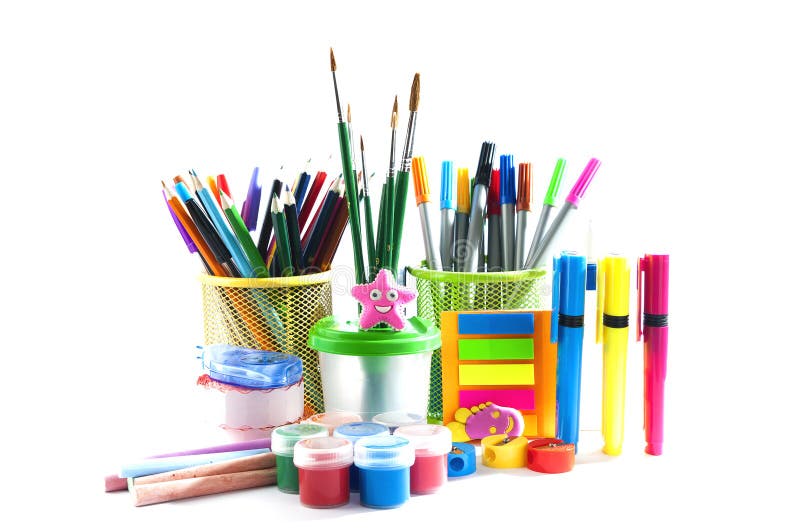 1.Альбомные листы 
2.Цветные карандаши
3.Фломастеры
4.Гелевые, цветные ручки
5.Цветные мелки и т.д.
Этапы рисования:
2 этап
Смотрим на лист, мы видим множество пересечений линий-сопряжений. — Их нужно сначала скруглить. Эту работу выполняем более тонким маркером, фломастером, ручкой, карандашом.
1 этап
Возьмите тонкий чёрный маркер или гелевую чёрную ручку, или карандаш в руку и положите перед собой лист.
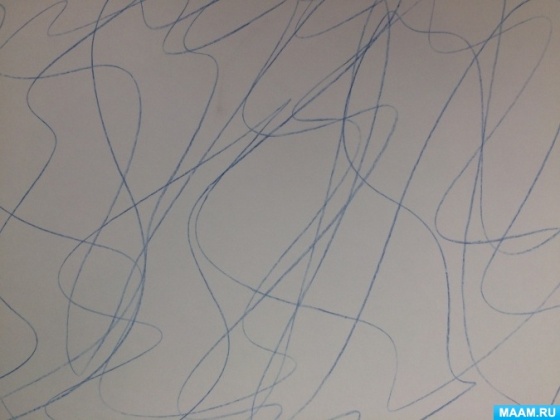 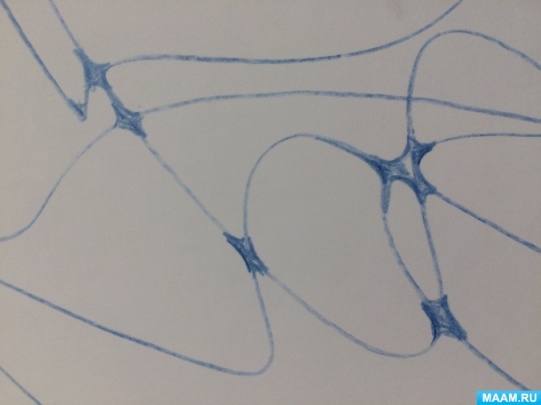 4 этап
После того как округлили свой рисунок, начинаем раскрашивать фигуры в разные цвета, какие предпочтительны в данный момент.
Затем раскрашиваем «реки».

5 этап 
Завершить рисунок обязательно нужно линиями поля.
В завершении получается яркий красочный рисунок, состоящий из линий и кругов.
3 этап
Дорисовываем линии. Нет какого-то конкретного правила, как нужно рисовать: как чувствуете, так и делайте. После того, как мы добавили линии, снова скругляем углы, которые у нас появились (сглаживаем, убираем напряжение).
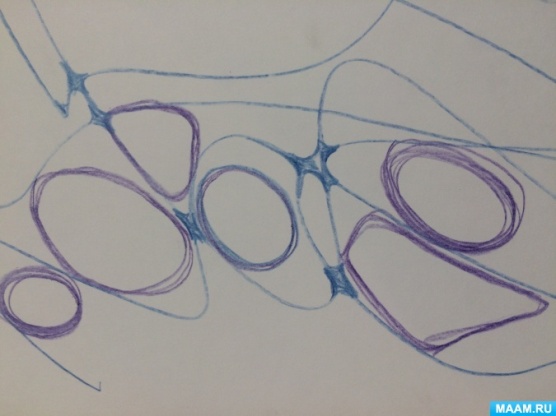 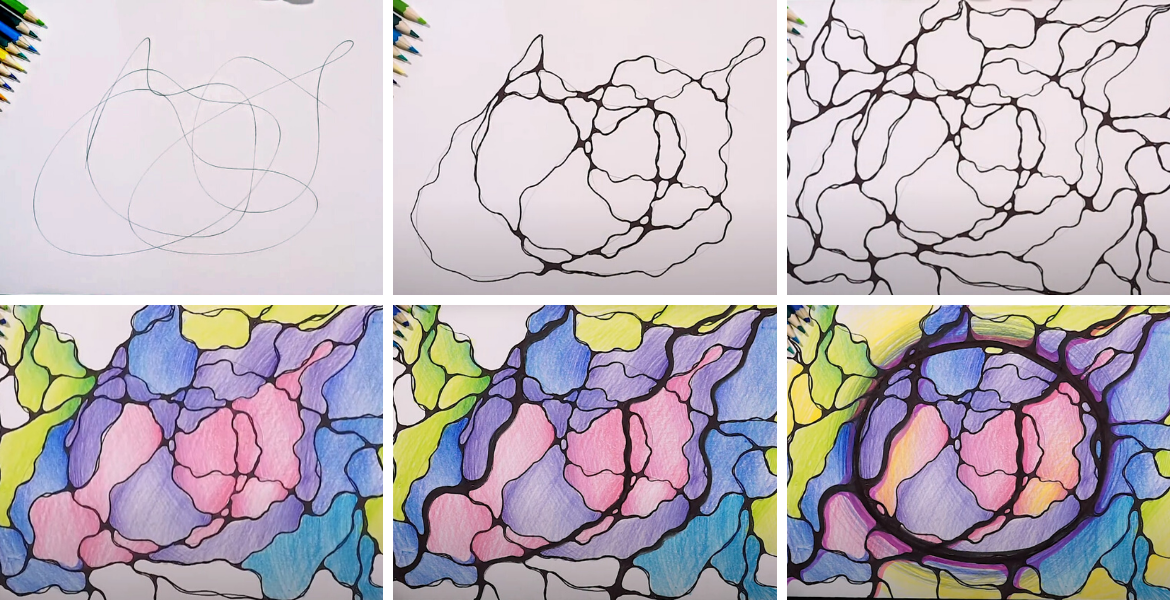 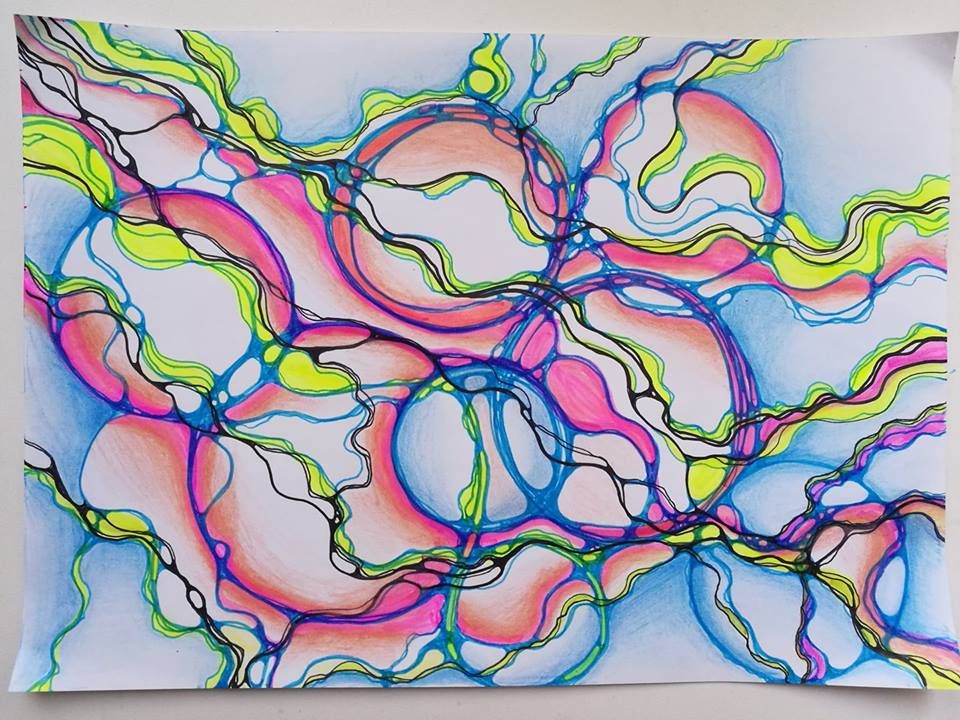 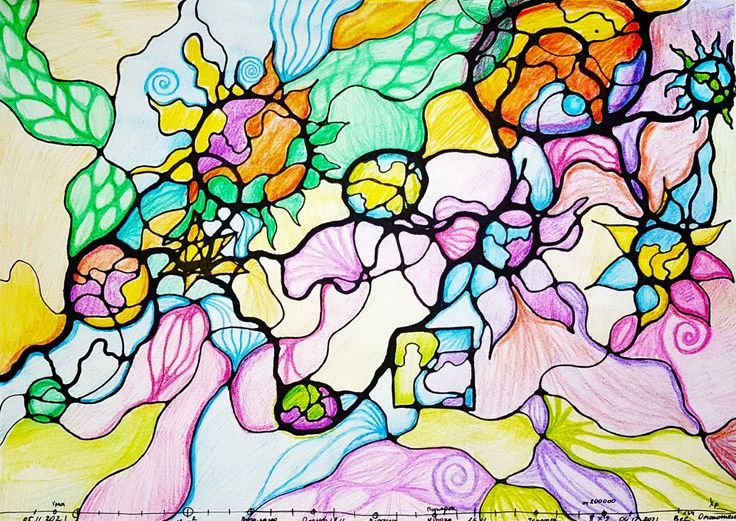